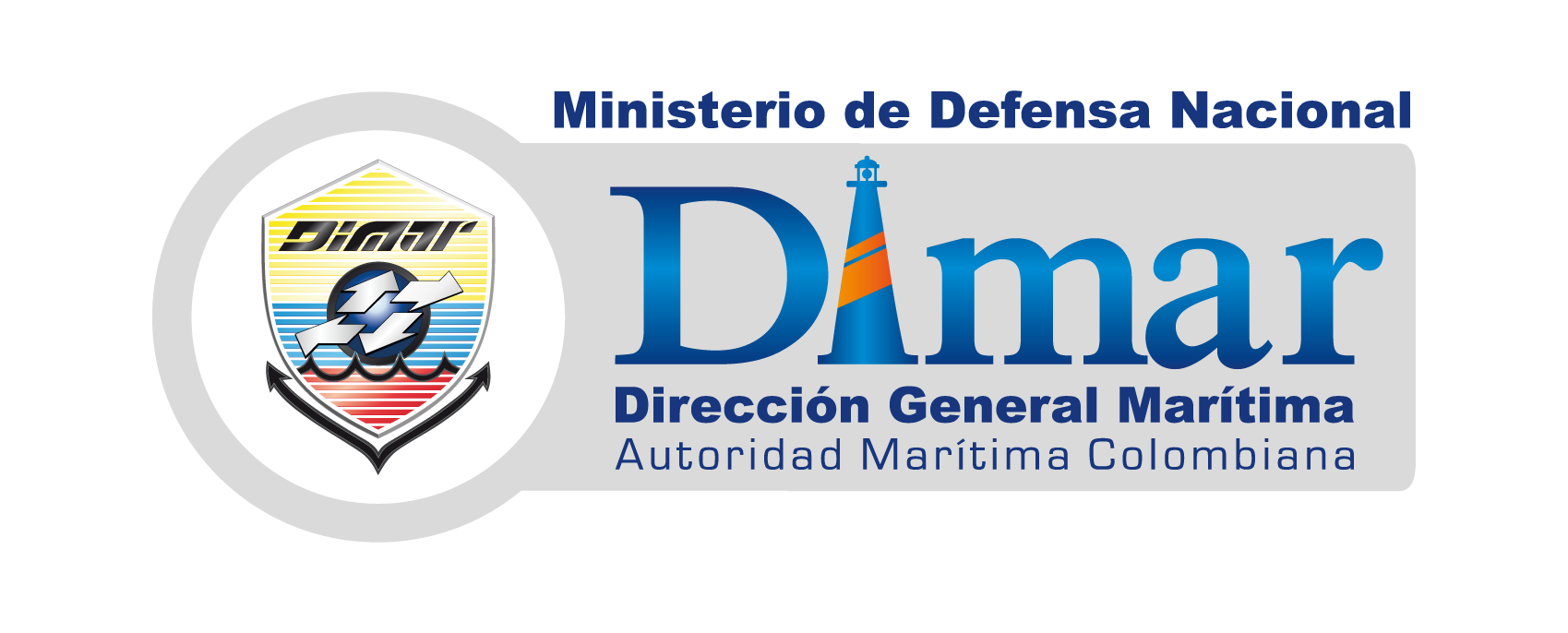 ALINEACIÓN ESTRATÉGICA ENTRE LOS OBJETIVOS DE DESARROLLO SOSTENIBLE Y LAS GESTIONES DE LA AUTORIDAD MARÍTIMA NACIONAL- SERVICIO HIDROGRÁFICO NACIONAL
Comisión Hidrográfica de Mesoamérica y el Caribe 
Cartagena, Colombia. Noviembre de 2018.
La Autoridad Marítima Colombiana y su aporte en el desarrollo nacional
ESFUERZOS DE COLOMBIA EN MATERIA DE OBJETIVOS DE DESARROLLO SOSTENIBLE
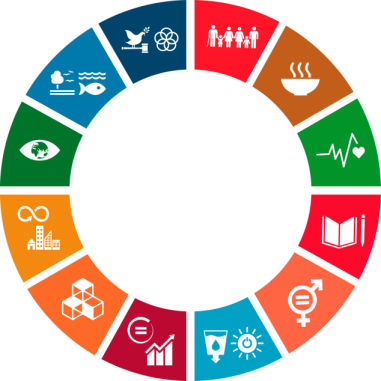 CONTRIBUCIÓN INTERESES MARÍTIMOS Y OBJETIVOS DE DESARROLLO SOSTENIBLE
La Autoridad Marítima y el Servicio Hidrográfico Nacional al contribuir con desarrollo del País, tienen como pilares dentro de sus parámetros de acción:

el Plan Estratégico de la OMI 2018-2013;
el Plan Estratégico de la Organización Hidrográfica Internacional 2018-2023;
la Agenda 2030 de Desarrollo Sostenible;
el Plan Estratégico de Desarrollo DIMAR 2030; y
la Política Nacional del Océano y los Espacios Costeros - PNOEC que determina los Intereses Marítimos Nacionales.
Intereses Marítimos Nacionales:
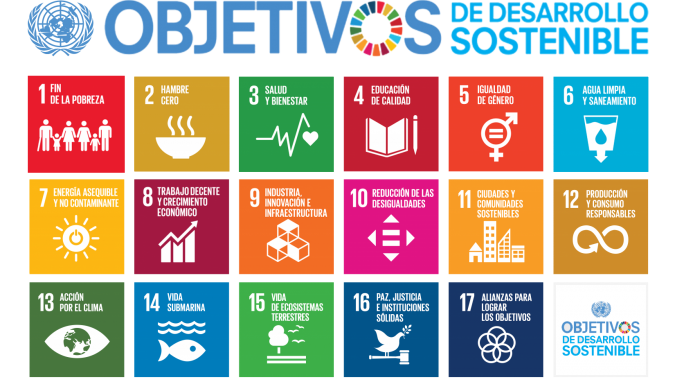 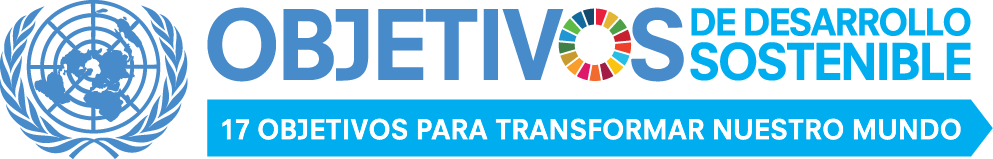 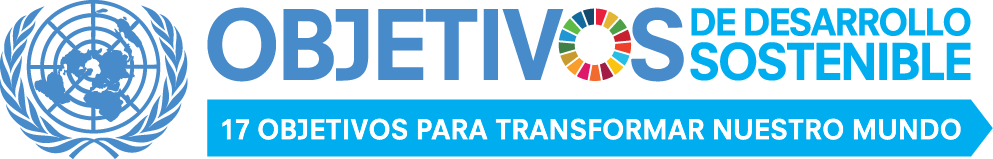 Centros de Formación y Capacitación idóneos y con estándares internacionales. 
Creación de capacidades e intercambio de lecciones aprendidas
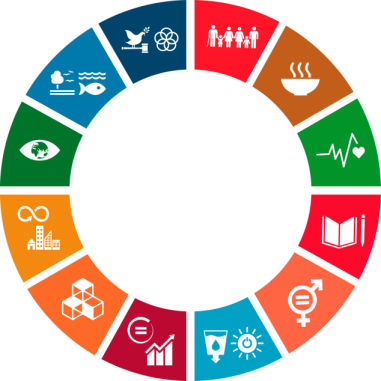 Industria Naval y Marítima
Estrechar vínculos regionales y bilaterales para el cumplimientos de los ODS
MANUD
Minería Marina y Submarina
Reducción de la descarga de sustancias nocivas en el mar
ODS
Ratificación Anexo VI MARPOL
Apoyo a la gestión internacional sobre regulaciones marítimas medioambientales encaminadas  a eficiencia energética y al uso de energías más limpias. 

Compromiso de ratificación Anexo VI MARPOL

Expediciones y Levantamientos en la Antártida.
Transporte y Comercio Marítimo – Infraestructura para la Seguridad Integral Marítima
Gestión Agua de Laste
Participación como País Socio en el proyecto de Asociaciones GloFouling.

Recursos Ambientales Marino-Costeros 

Turismo Marítimo y Recreación 

Modelización de las inundaciones ocasionadas por tormentas y tsunamis.
Facilitación del transporte marítimo
Declaración de Valparaíso, creación Red de Mujeres de Autoridades Marítimas de Latinoamérica, Red MAMLa.
Conocimiento del territorio marítimo
INTERESES MARÍTIMOS NACIONALES
LA NECESIDAD DE SERVICIOS HIDROGRÁFICOS NACIONALES: nuestro discurso ante las instancias políticas, económicas decisorias en el Estado – Publicación M2 OHI
Colombia en calidad de Estado miembro de la Organización Hidrográfica Internacional- OHI, trabaja en fortalecer sus capacidades en hidrografía para realizar levantamientos y publicaciones náuticas que favorecen la navegación segura. 
El Servicio Hidrográfico proporciona una contribución esencial para las infraestructuras marítimas, para el conocimiento de la forma y la naturaleza del fondo marino, sus características y los peligros que presenta. 
Los productos hidrográficos que genera la Autoridad Marítima, requieren su permanente actualización y mejora de acuerdo con los estándares internacionales, lo cual contribuye a incrementar la seguridad de las actividades en el mar, el conocimiento del territorio marítimo y el ejercicio soberano del Estado.
El Servicio Hidrográfico en Colombia fomenta el desarrollo marítimo nacional, ayuda a salvaguardar los bienes en el mar, facilita la protección del medio ambiente marino y apoya la gestión y el desarrollo sostenido de las zonas marítimas nacionales. 
Transporte marítimo más eficiente y seguro, lo que lleva a una mejora de los intercambios comerciales internacionales y costeros.
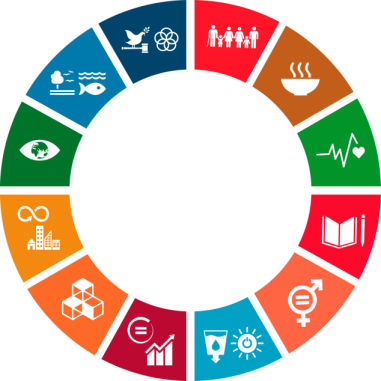 CONCLUSIONES
Colombia a través de su institucionalidad marítima trabaja por ser cumplidor de los parámetros internacionales.
Es un reto insertarnos cada vez mas en las políticas públicas y ser los aliados estratégicos en el desarrollo marítimo nacional.
Fortalecer el desarrollo de la Cooperación Internacional y el Intercambio de Información  estando al servicio y disposición de nuestros vecinos y amigos.
Contribuir con nuestra gestión especializada en el cumplimiento país /región de las metas que la humanidad se ha impuesto.
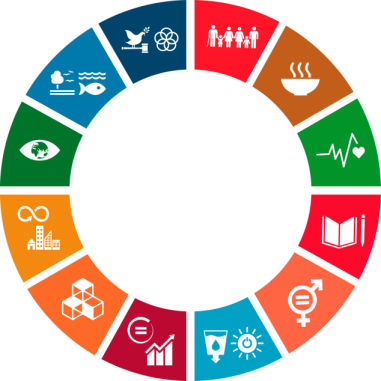 GRACIAS!!
La Autoridad Marítima Colombiana y su aporte en el desarrollo nacional